Ère industrielle
James Watt
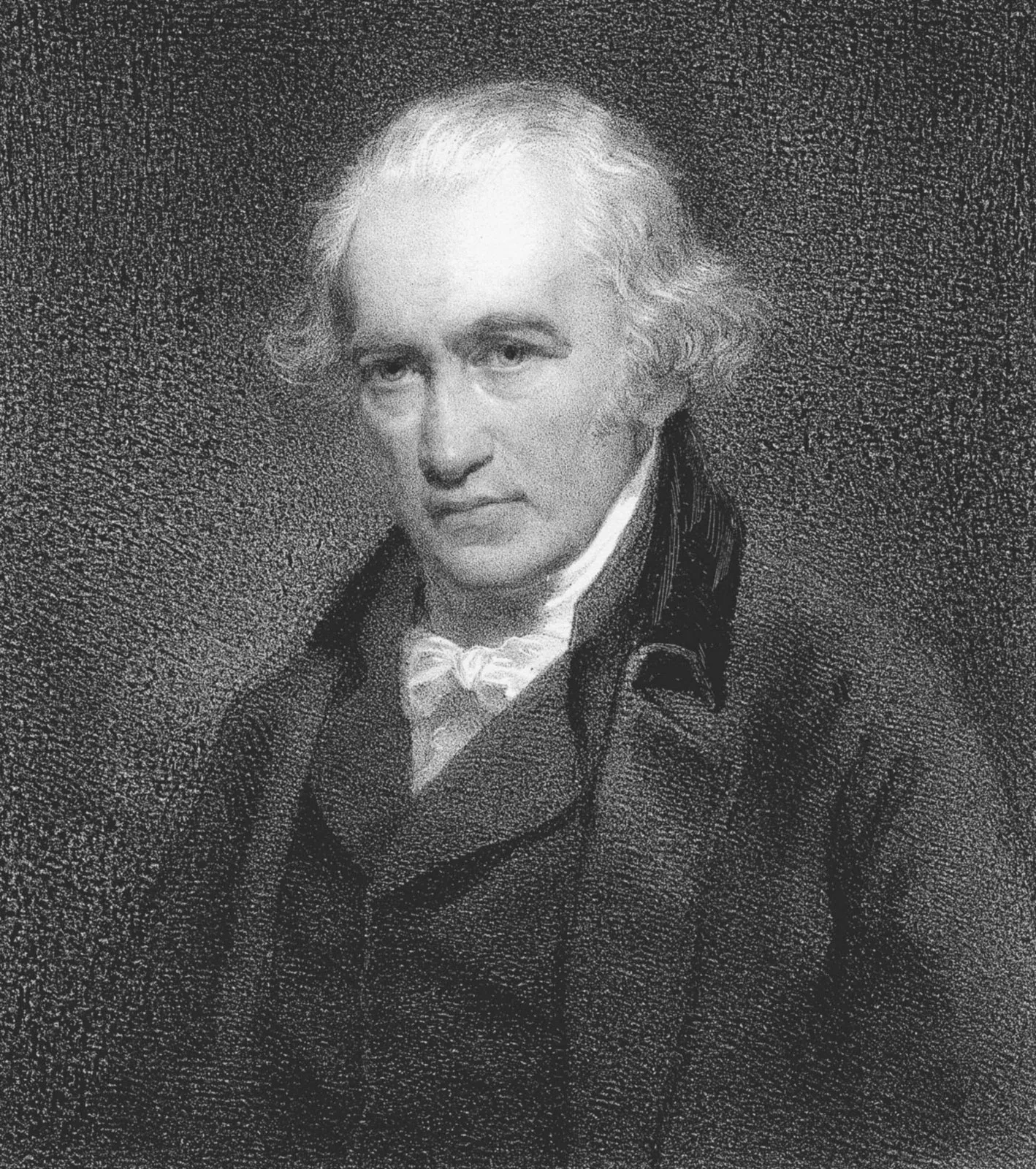 Nom et Nom Complet
Nom : Watt
Nom complet : James Watt
Invention de James Watt
Invention : Machine à vapeurs
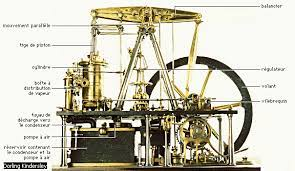 Nationalité de James Watt
Nationalité : Angleterre .
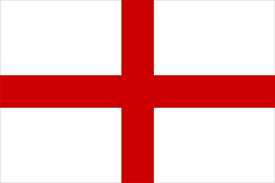 Le retour en ville